A Scalable Processing-in-Memory Accelerator for Parallel Graph Processing
Junwhan Ahn, Sungpack Hong*, Sungjoo Yoo, Onur Mutlu+, Kiyoung Choi
Seoul National University
*Oracle Labs
+Carnegie Mellon University
Graphs
Abstract representation of object relationships
Vertex: object (e.g., person, article, …)
Edge: relationship (e.g., friendships, hyperlinks, …)

Recent trend: explosive increase in graph size
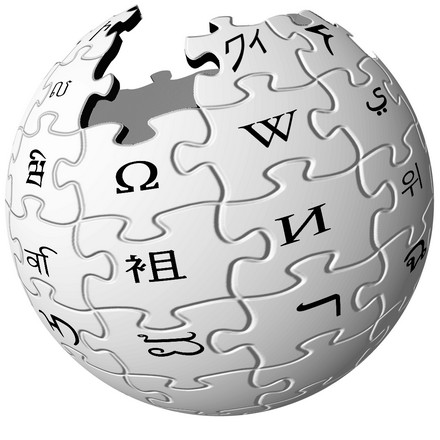 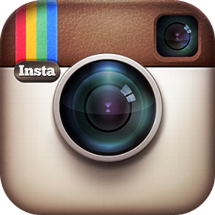 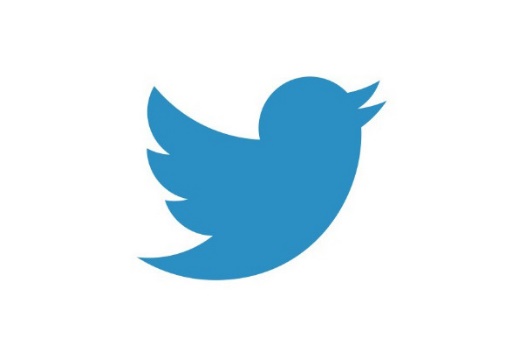 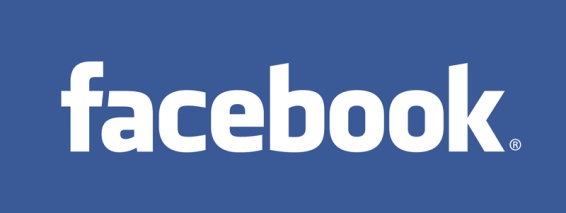 36 Million 
Wikipedia Pages
1.4 Billion
Facebook Users
300 Million
Twitter Users
30 Billion
Instagram Photos
Large-Scale Graph Processing
Example: Google’s PageRank
for (v: graph.vertices) {
    for (w: v.successors) {
        w.next_rank += weight * v.rank;
    }
}
for (v: graph.vertices) {
    v.rank = v.next_rank; v.next_rank = alpha;
}
Large-Scale Graph Processing
Example: Google’s PageRank
Independent to Each Vertex
Vertex-Parallel Abstraction
for (v: graph.vertices) {
    for (w: v.successors) {
        w.next_rank += weight * v.rank;
    }
}
for (v: graph.vertices) {
    v.rank = v.next_rank; v.next_rank = alpha;
}
PageRank Performance
Bottleneck of Graph Processing
for (v: graph.vertices) {
    for (w: v.successors) {
        w.next_rank += weight * v.rank;
    }
}
1. Frequent random memory accesses
w.rank
w.next_rank
w.edges
v
&w
…
weight * v.rank
w
2. Little amount of computation
Bottleneck of Graph Processing
for (v: graph.vertices) {
    for (w: v.successors) {
        w.next_rank += weight * v.rank;
    }
}
High Memory Bandwidth Demand
1. Frequent random memory accesses
w.rank
w.next_rank
w.edges
v
&w
…
weight * v.rank
w
2. Little amount of computation
PageRank Performance
(102.4GB/s)
(102.4GB/s)
PageRank Performance
(102.4GB/s)
(102.4GB/s)
(640GB/s)
PageRank Performance
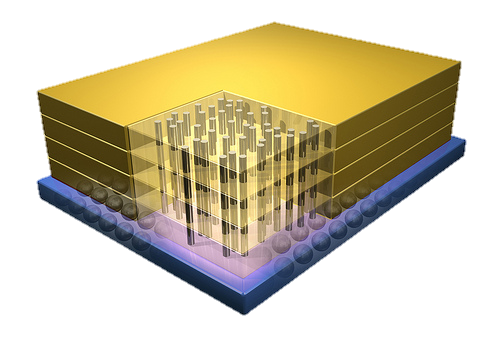 (102.4GB/s)
(102.4GB/s)
(640GB/s)
PageRank Performance
Lessons Learned:
High memory bandwidth is the key to the scalability of graph processing
Conventional systems do not fully utilize high memory bandwidth
(102.4GB/s)
(102.4GB/s)
(640GB/s)
(8TB/s)
Challenges in Scalable Graph Processing
Challenge 1: How to provide high memory bandwidth to computation units in a practical way?
Processing-in-memory based on 3D-stacked DRAM


Challenge 2: How to design computation units that efficiently exploit large memory bandwidth?
Specialized in-order cores called Tesseract cores
Latency-tolerant programming model
Graph-processing-specific prefetching schemes
Tesseract System
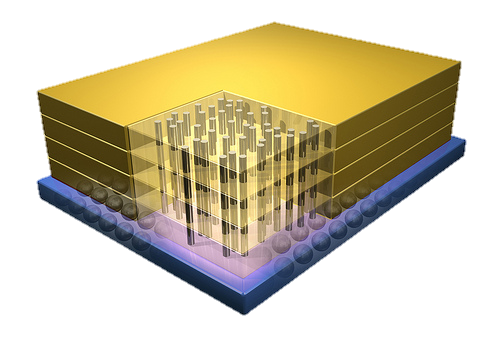 Host Processor
In-Order Core
DRAM Controller
Memory-Mapped
Accelerator Interface
(Noncacheable, Physically Addressed)
PF Buffer
LP
…
MTP
…
Message Queue
NI
Crossbar Network
…
…
Tesseract System
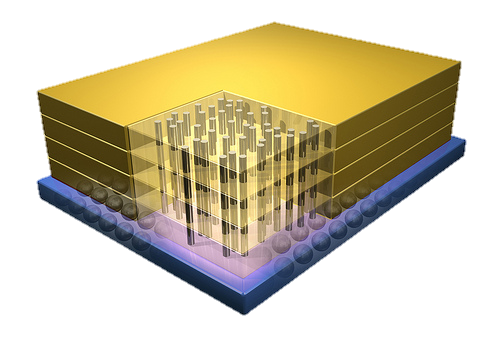 Host Processor
In-Order Core
DRAM Controller
Memory-Mapped
Accelerator Interface
(Noncacheable, Physically Addressed)
PF Buffer
LP
…
MTP
…
Message Queue
NI
Crossbar Network
…
…
Tesseract System
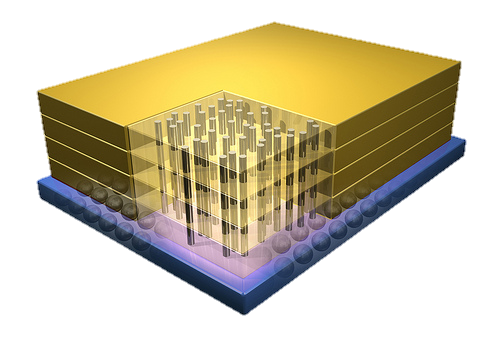 Host Processor
In-Order Core
DRAM Controller
Memory-Mapped
Accelerator Interface
(Noncacheable, Physically Addressed)
PF Buffer
LP
…
MTP
Communications viaRemote Function Calls
…
Message Queue
NI
Crossbar Network
…
…
Communications in Tesseract
for (v: graph.vertices) {
    for (w: v.successors) {
        w.next_rank += weight * v.rank;
    }
}
v
&w
w
Communications in Tesseract
for (v: graph.vertices) {
    for (w: v.successors) {
        w.next_rank += weight * v.rank;
    }
}
Vault #1
Vault #2
v
&w
w
Communications in Tesseract
for (v: graph.vertices) {
    for (w: v.successors) {
        put(w.id, function() { w.next_rank += weight * v.rank; });
    }
}
barrier();
Non-blocking Remote Function Call
Can be delayeduntil the nearest barrier
Vault #1
Vault #2
put
v
&w
put
put
w
put
Non-blocking Remote Function Call
Send function address & args to the remote core
Store the incoming message to the message queue
Flush the message queue when it is full or a synchronization barrier is reached
Remote
Core
Local
Core
&func, &w, value
NI
MQ
NI
put(w.id, function() { w.next_rank += value; })
Benefits of Non-blocking Remote Function Call
Latency hiding through fire-and-forget
Local cores are not blocked by remote function calls

Localized memory traffic
No off-chip traffic during remote function call execution

No need for mutexes
Non-blocking remote function calls are atomic

Prefetching
Will be covered shortly
Tesseract System
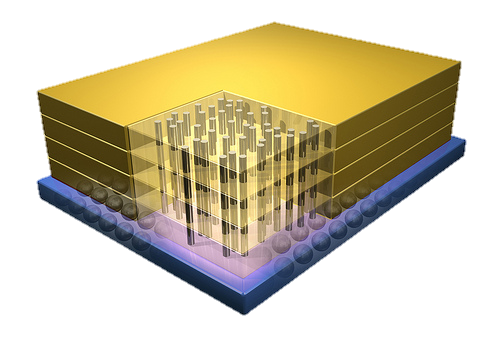 Host Processor
In-Order Core
DRAM Controller
Memory-Mapped
Accelerator Interface
(Noncacheable, Physically Addressed)
PF Buffer
LP
…
MTP
…
Message Queue
NI
Crossbar Network
…
…
Tesseract System
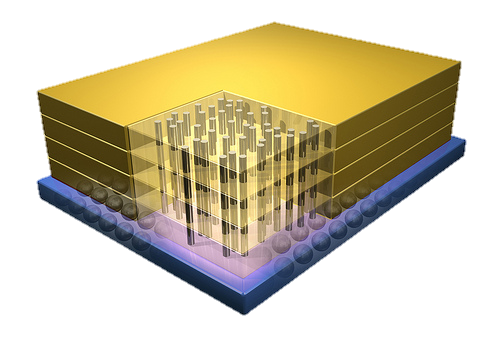 Host Processor
In-Order Core
DRAM Controller
Memory-Mapped
Accelerator Interface
(Noncacheable, Physically Addressed)
Prefetching
PF Buffer
LP
…
MTP
…
Message Queue
NI
Crossbar Network
…
…
Memory Access Patterns in Graph Processing
for (v: graph.vertices) {
    for (w: v.successors) {
        put(w.id, function() { w.next_rank += weight * v.rank; });
    }
}
Vault #1
Vault #2
v
&w
Sequential
(Local)
Random(Remote)
w
Message-Triggered Prefetching
Prefetching random memory accesses is difficult
Opportunities in Tesseract
Domain-specific knowledge of target data address
Time slack of non-blocking remote function calls
for (v: graph.vertices) {
    for (w: v.successors) {
        put(w.id, function() { w.next_rank += weight * v.rank; });
    }
}
barrier();
Can be delayed
until the nearest barrier
Message-Triggered Prefetching
In-Order Core
DRAM Controller
PF Buffer
MTP
Message Queue
NI
put(w.id, function() { w.next_rank += value; })
Message-Triggered Prefetching
In-Order Core
DRAM Controller
PF Buffer
MTP
Message Queue
NI
put(w.id, function() { w.next_rank += value; }, &w.next_rank)
Message-Triggered Prefetching
Message M1 received
Request prefetch
Mark M1 as ready when the prefetch is serviced
In-Order Core
DRAM Controller
PF Buffer
w.next..
MTP

M1
Message Queue
NI
put(w.id, function() { w.next_rank += value; }, &w.next_rank)
Message-Triggered Prefetching
Message M1 received
Request prefetch
Mark M1 as ready when the prefetch is serviced
Process multiple ready messages at once
In-Order Core
DRAM Controller
PF Buffer
d1
d2
d3
MTP



M1
M2
M3
M4
Message Queue
NI
put(w.id, function() { w.next_rank += value; }, &w.next_rank)
Other Features of Tesseract
Blocking remote function calls
List prefetching
Prefetch buffer
Programming APIs
Application mapping
Please see the paper for details
Evaluated Systems
DDR3-OoO
HMC-OoO
HMC-MC
Tesseract
(32-entry MQ, 4KB PF Buffer)
(with FDP)
(with FDP)
32 Tesseract Cores
8 OoO
4GHz
8 OoO
4GHz
8 OoO
4GHz
8 OoO
4GHz
128In-Order
2GHz
128In-Order
2GHz
128In-Order
2GHz
8 OoO
4GHz
8 OoO
4GHz
128In-Order
2GHz
8 OoO
4GHz
8 OoO
4GHz
102.4GB/s
640GB/s
640GB/s
8TB/s
Workloads
Five graph processing algorithms
Average teenage follower
Conductance
PageRank
Single-source shortest path
Vertex cover

Three real-world large graphs
ljournal-2008 (social network)
enwiki-2003 (Wikipedia)
indochina-0024 (web graph)
4~7M vertices, 79~194M edges
Performance
Performance
Iso-Bandwidth Comparison
HMC-MC Bandwidth (640GB/s)
Tesseract Bandwidth (8TB/s)
Programming Model
Bandwidth
(No Prefetching)
Execution Time Breakdown
Execution Time Breakdown
Network Backpressure due to Message Passing
(Future work: message combiner, …)
Execution Time Breakdown
Workload Imbalance
(Future work: load balancing)
Prefetch Efficiency
(Prefetch takes zero cycles)
Scalability
Memory-Capacity-Proportional Performance
(8GB)
(32GB)
(128GB)
Memory Energy Consumption
-87%
Memory Energy Consumption
-87%
Conclusion
Revisiting the PIM concept in a new context
Cost-effective 3D integration of logic and memory
Graph processing workloads demanding high memory bandwidth

Tesseract: scalable PIM for graph processing
Many in-order cores in a memory chip
New message passing mechanism for latency hiding
New hardware prefetchers for graph processing
Programming interface that exploits our hardware design

Evaluations demonstrate the benefits of Tesseract
14x performance improvement & 87% energy reduction
Scalable: memory-capacity-proportional performance
A Scalable Processing-in-Memory Accelerator for Parallel Graph Processing
Junwhan Ahn, Sungpack Hong*, Sungjoo Yoo, Onur Mutlu+, Kiyoung Choi
Seoul National University
*Oracle Labs
+Carnegie Mellon University